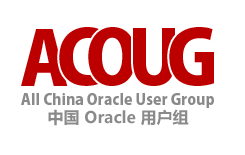 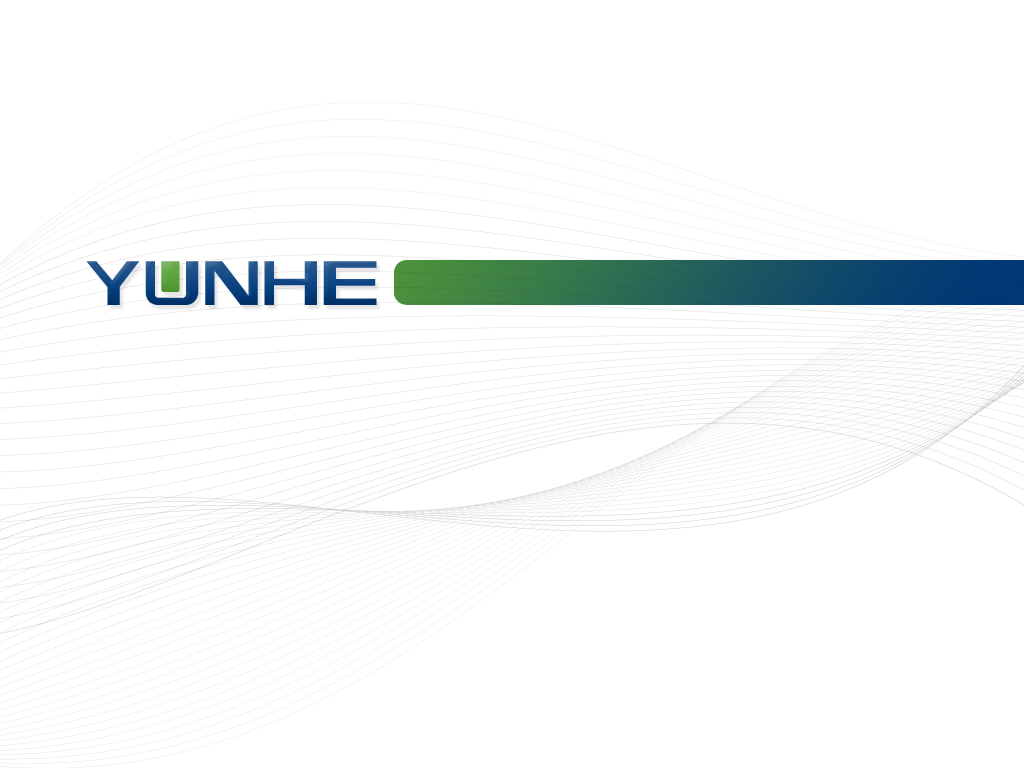 YUNHE ENMO (BEIJING) TECHNOLOGY  CO.,LTD
Think Different
杨廷琨 ( yangtingkun)
mail:tingkun.yang@enmotech.com
blog:http://yangtingkun.net
个人介绍
杨廷琨(yangtingkun)
Oracle ACE
ITPUB数据库管理区版主
ACOUG核心会员
参与编写《Oracle数据库性能优化》、《Oracle DBA手记》和《Oracle DBA手记3》
十二年的一线DBA经验
个人BLOG中积累了2500篇原创技术文章
云和恩墨资深技术经理
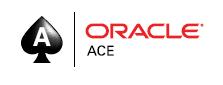 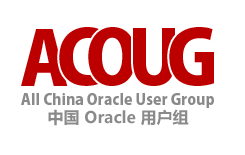 Oracle能做什么
Thomas Kyte：在Oracle中，很少会说不能做什么，而是你会有多少种选择来实现这个功能。

我说：如果某个功能你在Oracle中无法实现，那么并不意味着在Oracle中无法实现，而多半是你对Oracle的功能还不是很了解。
我们能做什么
Oracle数据库相关需求：
现有功能就能提供的超过60%。
现有功能进行简单封装的30%。
现有功能难以满足的不到10%。
初级DBA
中级DBA
高级DBA
Think Different
发挥创造力解决Oracle中难以解决的问题

想做的人会找个方法

不想做的人找个借口
Oracle难以实现的原因
数据库功能的限制条件

数据库版本的限制条件

数据库没有提供的功能
功能限制——LONG字段后添加字符
需求
	查询LONG字段并添加字符串。
	SELECT LONG_COL || ‘1234’ FROM T;
问题
LONG类型无法使用||添加字符
功能限制——LONG字段后添加字符
解决方案
PL/SQL实现

外部程序

利用LOB进行转化
——处理长度受限
——实现复杂度高
功能限制——LONG字段后添加字符
SQL> CREATE GLOBAL TEMPORARY TABLE T_LONG_LOB2 (ID NUMBER, COL CLOB);
SQL> CREATE OR REPLACE FUNCTION F_LONG(P_ID IN NUMBER) RETURN CLOB AS PRAGMA AUTONOMOUS_TRANSACTION;2 V_RESULT CLOB;3 BEGIN4 INSERT INTO T_LONG_LOB SELECT ID, TO_LOB(COL) 5 FROM T_LONG WHERE ID = P_ID;6 SELECT COL || ‘1234’ INTO V_RESULT 7 FROM T_LONG_LOB WHERE ID = P_ID; 8 COMMIT;9 RETURN V_RESULT;10 END;11 /
SQL> SELECT F_LONG(ID) FROM T_LONG;
功能限制——对LONG字段进行搜索
需求
	对表中的LONG字段进行查询限定条件。
问题
LONG字段类型字段无法出现在WHERE语句中
LONG字段类型也无法创建索引
功能限制——对LONG字段进行搜索
解决方案
PL/SQL实现
功能限制——对LONG字段进行搜索
SQL> CREATE OR REPLACE FUNCTION F_QUERY_LONG (P_ID NUMBER, P_STR VARCHAR2) RETURN NUMBER AS
  2  V_STR VARCHAR2(32767);
  3  BEGIN
  4  SELECT COL INTO V_STR FROM T_LONG WHERE ID = P_ID;
  5  IF INSTR(V_STR, P_STR) > 0 THEN RETURN 1;
  6  ELSE RETURN 0;
  7  END IF;
  8  END;
  9  /
SQL> SELECT COL FROM T_LONG WHERE F_QUERY_LONG(ID, 'VIEW') = 1;
功能限制——对LONG字段进行搜索
解决方案
PL/SQL实现
有长度限制
查询访问效率不高
外部过程实现
外部过程实现复杂度高
查询访问效率不高
全文索引
功能限制——对LONG字段进行搜索
SQL> CREATE INDEX IND_T_LONG_COL ON T_LONG(LONG_COL) INDEXTYPE IS CTXSYS.CONTEXT;

索引已创建。

SQL> SELECT ID FROM T_LONG WHERE CONTAINS(LONG_COL, 'WORLD') > 0;

ID----------1
功能限制——对LONG字段进行搜索
解决方案
PL/SQL实现
有长度限制
查询访问效率不高
外部过程实现
外部过程实现复杂度高
查询访问效率不高
全文索引
改变SQL写法，对应用不透明
索引数据同步非实时
Oracle难以实现的原因
数据库功能的限制条件

数据库版本的限制条件

数据库没有提供的功能
版本限制——增加非空字段
需求
		Oracle 10g给一个大表增加非空字段，减少对系统的影响，尽可能快的完成操作
版本限制——增加非空字段
解决方案
ALTER TABLE
操作时间长
停机时间长
行迁移问题
CREAT TABLE AS SELECT
操作时间长
停机时间长
在线重定义
操作时间长
版本限制——增加非空字段
11g解决方案
ALTER TABLE T 
ADD (COL VARCHAR2(30) DEFAULT ‘A’ NOT NULL);
Pre 11g
优化的最高境界——DO NOTHING
版本限制——增加非空字段
解决方案
ALTER TABLE
操作时间漫长
对业务影响大
行迁移问题
CREAT TABLE AS SELECT
操作时间长
对业务影响大
在线重定义
操作时间长
视图封装
版本限制——增加非空字段
SQL> ALTER TABLE T_ADD_COLUMN ADD (NEW_COL VARCHAR2(30));

SQL> ALTER TABLE T_ADD_COLUMN MODIFY (NEW_COL DEFAULT 'OLD VALUE');

SQL> ALTER TABLE T_ADD_COLUMN RENAME TO T_ADD_COLUMN_BASE;

SQL> CREATE VIEW T_ADD_COLUMN2 (ID, NAME, NEW_COL) 3 AS SELECT ID, NAME, NVL(NEW_COL, 'OLD VALUE')4 FROM T_ADD_COLUMN_BASE;
版本限制——增加非空字段
SQL> INSERT INTO T_ADD_COLUMN VALUES (12000, 'A', 'TEST');ORA-01733: virtual column not allowed here

SQL> CREATE OR REPLACE TRIGGER T_INS_I_TADDCOLUMN 2 INSTEAD OF INSERT ON T_ADD_COLUMN3 BEGIN4 INSERT INTO T_ADD_COLUMN_BASE5 VALUES (:NEW.ID, :NEW.NAME, :NEW.NEW_COL);6 END;7 /

SQL> INSERT INTO T_ADD_COLUMN VALUES (12001, 'B', 'TEST');
1 row created.
版本限制——DUPLICATE备份集位置改变
需求
		Oracle 10g对RAC环境执行DUPLICATE，生成测试的RAC环境。
问题
		源数据库使用CLUSTER文件系统，而目标数据库使用ASM。
		源库和备库磁盘空间均紧张，源库的备份集放在文件系统中，而备库的备份集只能放在ASM上。
版本限制——DUPLICATE备份集位置改变
RMAN> duplicate target database to racs2> db_file_name_convert '/dev/vx/rdsk/datavg', '+DATA/RACS';

channel ORA_AUX_DISK_1: reading from backup piece /data/01jpk0bj_1_1channel ORA_AUX_DISK_1: ORA-19870: error while restoring backup piece /data/01jpk0bj_1_1ORA-19505: failed to identify file "/data/01jpk0bj_1_1"ORA-27037: unable to obtain file statusSVR4 Error: 2: No such file or directoryAdditional information: 3
版本限制——DUPLICATE备份集位置改变
解决方案
压缩备份
不足以解决空间问题
操作系统链接
操作系统链接无法指向ASM中对象
CATALOG添加备份集
ASM限制
FROM ACTIVE DATABASE
11g新特性，版本限制
放弃DUPLICATE
手工修改CATALOG
版本限制——DUPLICATE备份集位置改变
SQL> create user catalog_user identified by catalog_user;
SQL> grant recovery_catalog_owner to catalog_user;

$ rman catalog catalog_user/catalog_user
RMAN> create catalog;
恢复目录已创建
$ rman target sys/test@racs.us.oracle.com catalog catalog_user/catalog_user@testdb.netdb auxiliary /
RMAN> register database;
database registered in recovery catalogstarting full resync of recovery catalogfull resync complete
版本限制——DUPLICATE备份集位置改变
SQL> conn catalog_user/catalog_userSQL> select bp_key, handle from rc_backup_piece;

    BP_KEY HANDLE---------- -----------------------------------------------      1475 /data/01jpk0bj_1_1

SQL> update rc_backup_piece set handle = '+DATA/backup/01jpk0bj_1_1' 2 where bp_key = 1475;
已更新 1 行。

SQL> commit;
Oracle难以实现的原因
数据库功能的限制条件

数据库版本的限制条件

数据库没有提供的功能
无现有功能——读锁
需求
当一个会话访问这张表时，其他会话不能进行读取，而是等待访问的会话提交或回滚。
对应用透明，尽可能少修改程序
对所有客户端生效，而不是只针对程序
问题
Oracle的锁粒度是读不阻塞写，写不阻塞读。
实现独占型读锁
无现有功能——读锁
解决方案
SELECT语句封装
无现有功能——读锁
SQL> CREATE OR REPLACE FUNCTION F_QUERY_T RETURN SYS_REFCURSOR AS
2 V_CURSOR SYS_REFCURSOR;
3 BEGIN
4 LOCK TABLE T IN EXCLUSIVE MODE;
5 OPEN V_CURSOR FOR 'SELECT * FROM T';
6 RETURN V_CURSOR;
7 END;
8 /
SQL> SELECT F_QUERY_T FROM DUAL;
无现有功能——读锁
解决方案
SELECT语句封装
需要修改程序甚至需要修改访问方式，对用户不透明
只能针对使用封装后的语句有效，对于直接访问的SQL无能为力
DBMS_LOCK + VPD
无现有功能——读锁
锁的实现——DBMS_LOCK
SQL> SELECT OBJECT_ID FROM USER_OBJECTS WHERE OBJECT_NAME = 'T';
OBJECT_ID----------93789
SQL> DECLARE
2 V_LOCK NUMBER;
3 BEGIN
4 V_LOCK := DBMS_LOCK.REQUEST(93789, RELEASE_ON_COMMIT => TRUE);
5 END;
6 /
无现有功能——读锁
锁的自动控制——VPD

SQL> CREATE OR REPLACE FUNCTION F_POLICY(OBJECT_SCHEMA IN VARCHAR2, OBJECT_NAME IN VARCHAR2) 2 RETURN VARCHAR2 AS3 BEGIN4 RETURN 'DBMS_LOCK.REQUEST(93789, 6, 60) IN (0, 4)';5 END;6 /

SQL> EXEC DBMS_RLS.ADD_POLICY(USER, 'T', 'MYPOLICY', USER, 'F_POLICY');
无现有功能——读锁
解决方案
SELECT语句封装
需要修改程序甚至需要修改访问方式，对用户不透明
只能针对使用封装后的语句有效，对于直接访问的SQL无能为力
DBMS_LOCK + VPD
SYS用户不受VPD策略影响
无现有功能——限制FOR UPDATE操作
需求
只给用户分配查询权限，而不给用户FOR UPDATE的能力。
问题
一旦分配SELECT权限，用户自动拥有FOR UPDATE能力。
用户虽然不能修改数据，但是可以锁定数据。
无现有功能——限制FOR UPDATE操作
解决方案
FIREWALL：通过直连的配置方式可以阻塞预配置好的FOR UPDATE操作
实现复杂
成本高
只读
影响大
视图封装
无现有功能——限制FOR UPDATE操作
视图封装
SQL> create or replace view v_update as select rownum rn, a.* from t_update a;
SQL> select * from test.v_update where id = 1 for update; select * from test.v_update where id = 1 for updateERROR at line 1:ORA-02014: cannot select FOR UPDATE from view with DISTINCT, GROUP BY, etc.

SQL> select id, name from test.v_update where id = 1 for update;
        ID NAME
---------- ------------------------------
         1 a
无现有功能——限制FOR UPDATE操作
视图封装

SQL> create or replace view v_update as select distinct * from t_update;
无现有功能——限制FOR UPDATE操作
视图封装

SQL> create or replace view v_update as 
2 select * from t_update
3 union all
4 select * from t_update where 1 = 2;
SQL> select * from test.v_update where id = 1 for update;
select * from test.v_update where id = 1 for update
*
ERROR at line 1:
ORA-02014: cannot select FOR UPDATE from view with DISTINCT, GROUP BY, etc.
HOW TO？
尽可能广泛了解Oracle的各种技术

尽可能深入理解问题相关的功能

大胆的假设、合理的推测、仔细的验证

百折不挠
Q&A
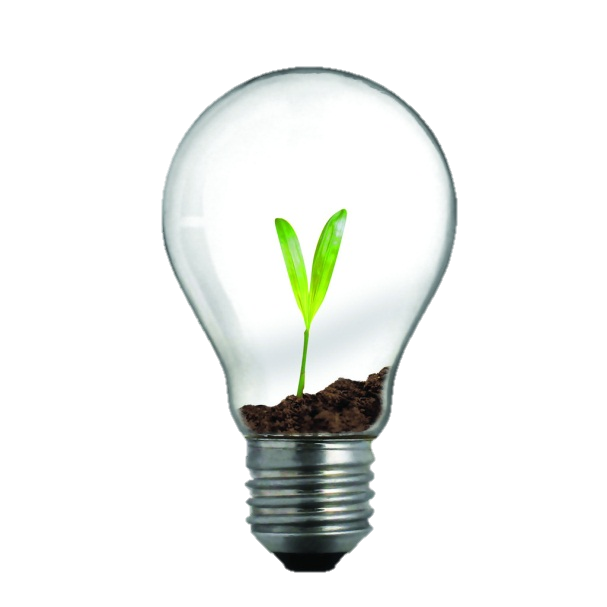